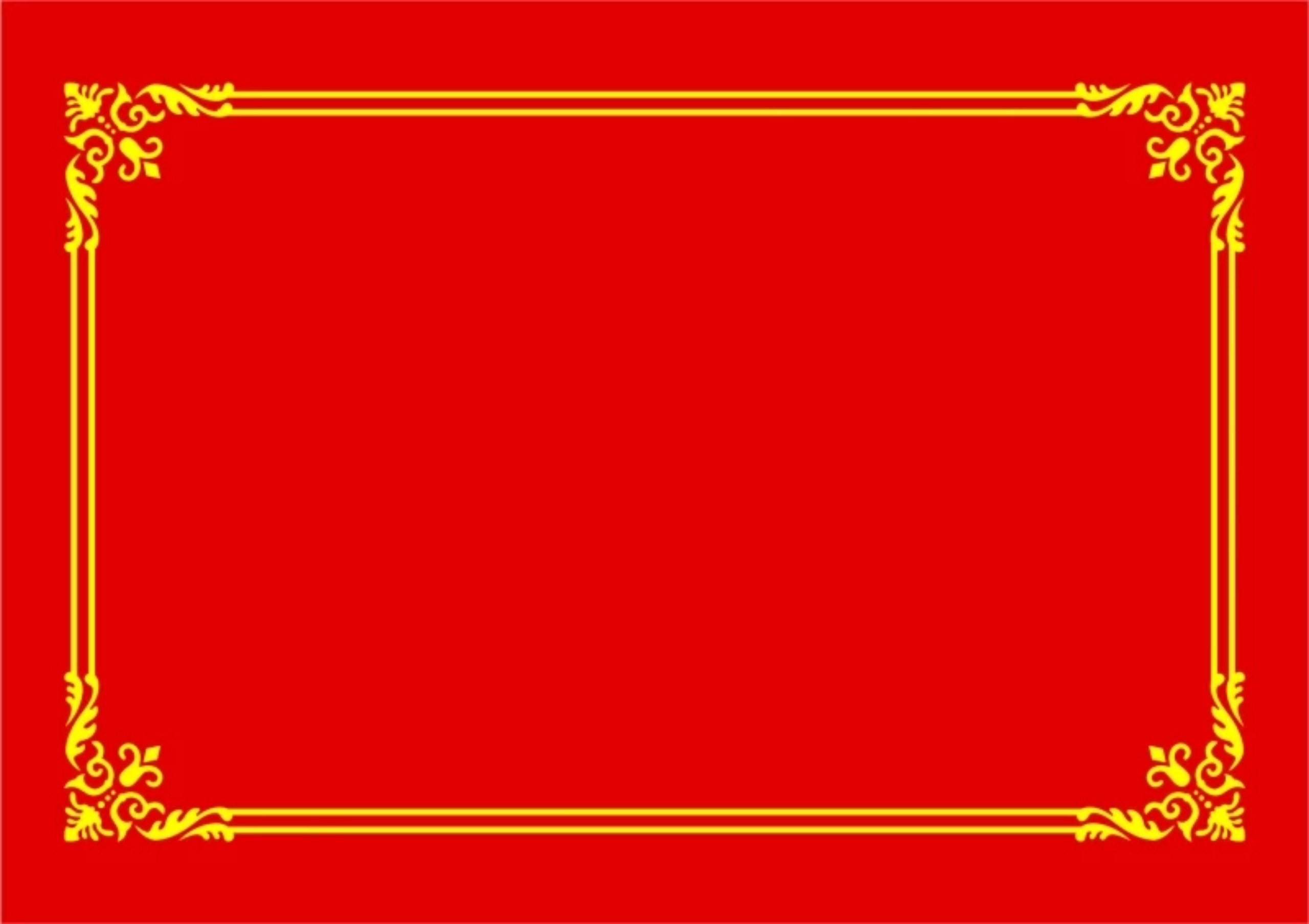 TRƯỜNG TIỂU HỌC PHÚ THỊ
TẬP HUẤN 
CÔNG TÁC XÃ HỘI TRƯỜNG HỌC
Phú Thị, ngày 19 tháng 9 năm 2022
A. NHỮNG VẤN ĐỀ CHUNG VỀ CÔNG TÁC XÃ HỘI TRƯỜNG HỌC
I. Công tác xã  hội trường học là gì? 
1. Thực trạng
2. Công tác xã hội là gì?
* Khái niệm:
Công tác xã hội là: Một ngành khoa học, một nghề chuyên môn can thiệp, trợ giúp các nhân, gia đình, nhóm, cộng đồng giải quyết vấn đề gặp phải, phát huy tiềm năng và kết nối các nguồn lực giúp họ tự giải quyết vấn đề, vươn lên trong cuộc sống theo hướng tích cực, bền vững.
Công tác xã hội chính thức có mã ngành ở Việt Nam từ năm 2004 (Bộ Giáo dục và Đào tạo)
Năm 2010, Quyết định số 32/2010/QĐ-TTg của Thủ tướng Chính phủ phê duyệt Đề án phát triển công tác xã hội…
Từ năm 2016, Thủ tướng Chính phủ quyết định lấy ngày 25/3 là ngày công tác xã hội ở Việt Nam
Bộ Y tế: Thông tư 43/2015/TT-BYT nhiệm vụ công tác xã hội của bệnh viện
Bộ Giáo dục: Thông tư 33/2018/TT-BGDĐT hướng dẫn công tác xã hội trong trường học.
3. Quan điểm trong công tác XH
“ Mọi ổ khóa đều có chìa để mở”
2 quan điểm trong công tác xã hội:
Quan điểm tập trung vào  điểm mạnh.
Quan điểm tập trung vào giải pháp.
4. Khái niệm về Công tác xã hội trường học là gì?
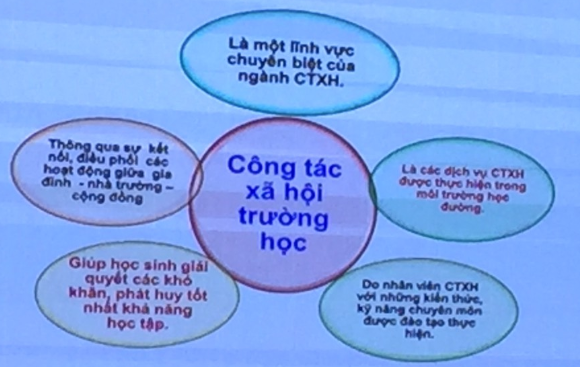 5. Mục đích  của công tác xã hội trường học
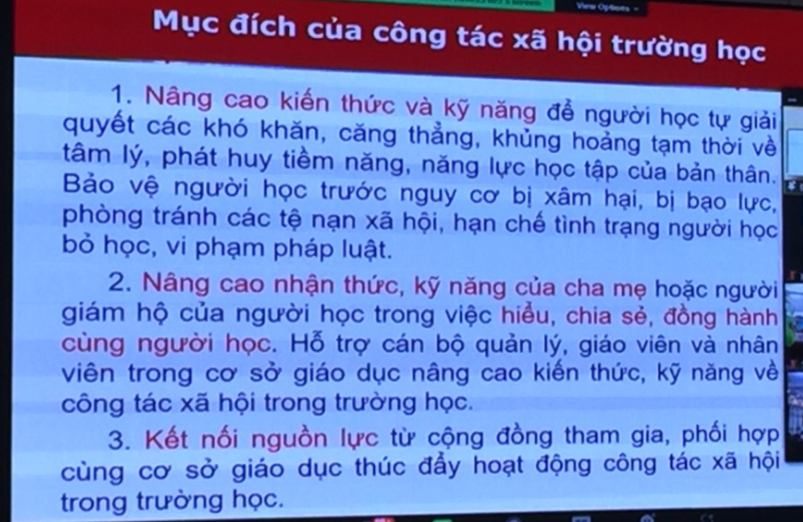 II. Nhân viên công tác xã hội trường học là ai?
- Tiêu chuẩn : Giao tiếp tốt 
- Điều kiện cần của người làm CTXH: 
+ Kiến thức  : Được đào tạo cơ bản về nghiệp vụ:
Chính sách về giáo dục
Tâm lí, hành vi con người và môi trường xã hội
Quyền trẻ em, bảo vệ, chăm sóc, giáo dục trẻ em
Hệ thống trường học
Nguồn lực hỗ trợ học sinh
+ Kĩ  năng: Xây dựng kế hoạch, giao tiếp, phối  hợp, tiếp  cận các đối tượng. Tìm đến  chuyên gia. 
+ Thái độ : Thân thiện, biết lắng nghe. Tôn trọng sự khác biệt của hs,  CMHS.
+ Phẩm  chất: Tôn trọng, chấp  nhận  HS, Cá biệt hóa, cùng HS giải quyết vấn đề, vì lợi ích tốt nhất của hs, giữ  bí mật.
III. Phân biệt giữa  công tác xã hội trường học và tham vấn  trường học?
B. PHÁT HIỆN SỚM NGUY CƠ HỌC SINH RƠI VÀO HOÀN CẢNH ĐẶC BIỆT VÀ CÁCH PHÒNG NGỪA
I. Phát  hiện sớm nguy cơ học sinh rơi vào hoàn cảnh đặc biệt 
Hai cách phát hiện:
1. Chính  thức
- Phiếu khảo sát tổng quát
- Phiếu sàng lọc chuyên biệt
- Rà soát hồ sơ học tập 
- Rà soát hồ sơ nhập học
a. Phiếu khảo sát tổng quát:
- Nhà trường tự xây dựng
- Thời điểm : đầu năm học, cuối năm học, trước kỳ thi, giữa hỳ học… 
- Hình thức  : bao gồm các câu hỏi, đúng  sai, nhiều lựa  chọn, câu hỏi mở 
- Phạm vi: Bao quát tất cả những vấn đề:  Học tập, tâm lý, hoàn  cảnh gia  đình,  các mối quan hệ.
	Ví dụ: Em gặp phải những khó khăn nào sau đây trong thời gian vừa qua?
b. Phiếu sàng lọc chuyên biệt:
- Trắc nghiệm sàng lọc tổng quát về tâm lý 
- Sàng lọc về sức khỏa tâm thần, trầm cảm, stress
- Sàng lọc về nghiện game
- Sàng lọc khuyết tật như tự kỷ, tăng động giảm chú ý, khuyết tật học tập
- Sàng lọc về hành vi bất thường 
- Sàng lọc về kỹ năng học tập
Phiếu sàng lọc chuyên biệt: Cần có sự hỗ trợ chuyên môn
2. Không chính  thức  
- Tìm hiểu thông tin từ học  sinh 
- Thông tin từ  gia  đình
- Thông tin từ giáo  viên 
- Thông tin từ những nguốn khác: Y tế, Thương binh  xã  hội ….
II. Phòng ngừa
1. Hình thức  : CLB, truyền thông cho hs, các  khóa  học làm  cha mẹ
2. Truyền thông
- Nội dung: Pháp luật, chính  sách, tai nạn thươgn tích, Bạo lực học đường, SKSS, tình dục, nghiệm game…
- Hình thức : Khẩu hiện, video
3. Thông điệp truyền thông
C. QUY TRÌNH CÔNG TÁC XÃ HỘI TRONG TRƯỜNG HỌC
I. VẤN ĐỀ  CỦA TRƯỜNG HỌC 
- Bạo lưc học đường
- Xâm hại tình dục học sinh 
- Áp lực học  tập, bỏ học 
- Nghiện game
- Tệ nạn XH
- Khuyết  tật
- SK tâm thần
- Hoàn cảnh khó  khăn
- Sức khỏe SS, tình dục, mang thai sớm
II. VAI TRÒ CỦA CTXHTH VỚI CÁC ĐỐI TƯỢNG TRONG  TRƯỜNG HỌC
1. Ngăn chặn :
- Xâm hại tình dục : Ngăn ngừa mang thai 
2. Xây dựng kế hoạch
- Kế  hoạch phối  hợp các  lực lượng trong và ngoài nhà trường.
3. Cách  thức
- Hỗ trợ nhóm
- Hỗ  trợ cá nhân:
II. VAI TRÒ CỦA CTXHTH VỚI CÁC ĐỐI TƯỢNG TRONG  TRƯỜNG HỌC
4. Các bước can thiệp 
- Tiếp  nhận ban đầu. Khó khăn :  bệnh, kt, sinh hoạt,  học tập, tâm lý, vui chơi, giả trí,  quan  hệ, hòa nhập…
- Đánh giá nhu cầu
- Lập KH hỗ  trợ : Tâm lý, sinh kế, vật chất
- Thực hiện kế hoạch trợ giúp
- Lượng giá 
5. Hình thức  
- Tổ chức  câu lạc bộ. 
- Thực hiện theo nhóm trong giờ chơi : Nhóm  nhảy, đọc sách, phát thanh…
6. Tiến hành 
- CTXH trường học
D. KỸ NĂNG CƠ BẢN CỦA NHÂN VIÊN CÔNG TÁC XÃ HỘI TRƯỜNG HỌC
1. Kỹ năng cơ bản 
a. Kỹ năng thiết lập mối quan hệ
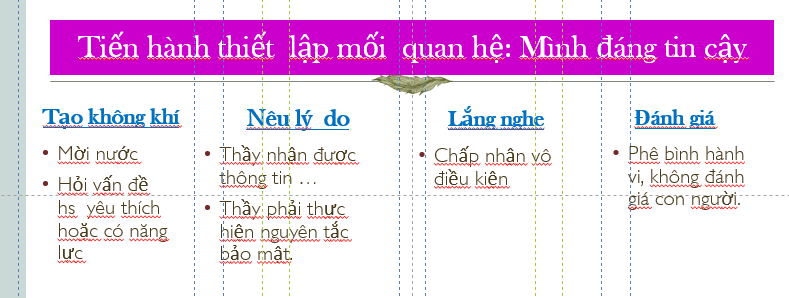 b. Kỹ năng thấu cảm: 
- Nguyên tắc lắng  nghe ( Thấu  cảm): HS  cần giúp đỡ  hơn là trừng phạt. Không  đẩy hs ra ngoài cổng trường
- Khi ở vị trí bề trên rất khó điều tiết để tạo không gian lắng  nghe
- Nói là gieo, nghe là gặt. Có  chú  ý  Hiều  Hồi đáp  Ghi nhớ
- Thao tác tiến hành kĩ năng lắng  nghe:
+ Hòa nhập với ngôn ngữ  của cơ thể của hs.
+ Sử dụng những  câu trả lời tối thiểu 
+ Sử dụng phản hồi. Vd: Em ơi cô muốn  hỏi chi tiết  này cho rõ  hơn…
+ Sử dụng tóm tắt. Vd: Theo như  nghe thì bạn A đã …
- Công thức chung của kỹ năng thấu cảm: Nhắc lại cảm xúc, suy nghĩ và nguyên nhân gây ra, đồng thời chỉ ra cho học sinh thấy giá trị của học sinh liên quan đến tình huống.
Ví dụ: Em cảm thấy lo lắng khi kì thi sắp đến mà em không sao nhớ được những phần đã học
c. Kỹ năng đặt  câu hỏi: Đặt các câu hỏi đơn giản, câu hỏi đúng  sai, câu hỏi nhiều lựa  chọn, câu hỏi mở
d. Kỹ năng quan  sát: Bao quát tất cả những vấn đề:  Học tập, tâm lý, hoàn  cảnh gia  đình,  các mối quan hệ.
2. Kỹ năng chuyên biệt
+ Kỹ năng phát hiện sớm vấn đề của học sinh:
Phát hiện sớm học sinh có nguy cơ rơi vào hoàn cảnh đặc biệt là cực kỳ quan trọng
+ Kỹ năng xây dựng và tổ chức các hoạt động phòng ngừa trong nhà trường
+ Kỹ năng phối hợp các lực lượng giáo dục trong hỗ trợ học sinh: kết nối, vận động nguồn lực và điều phối  dịch vụ
- Nguồn lực vật chất, kinh tế , nguồn lực con người, nguồn lực  chính  sách
- Dịch vụ y tế; dịch vụ  GD, Dv pháp lý; Dịch  vụ tâm lý